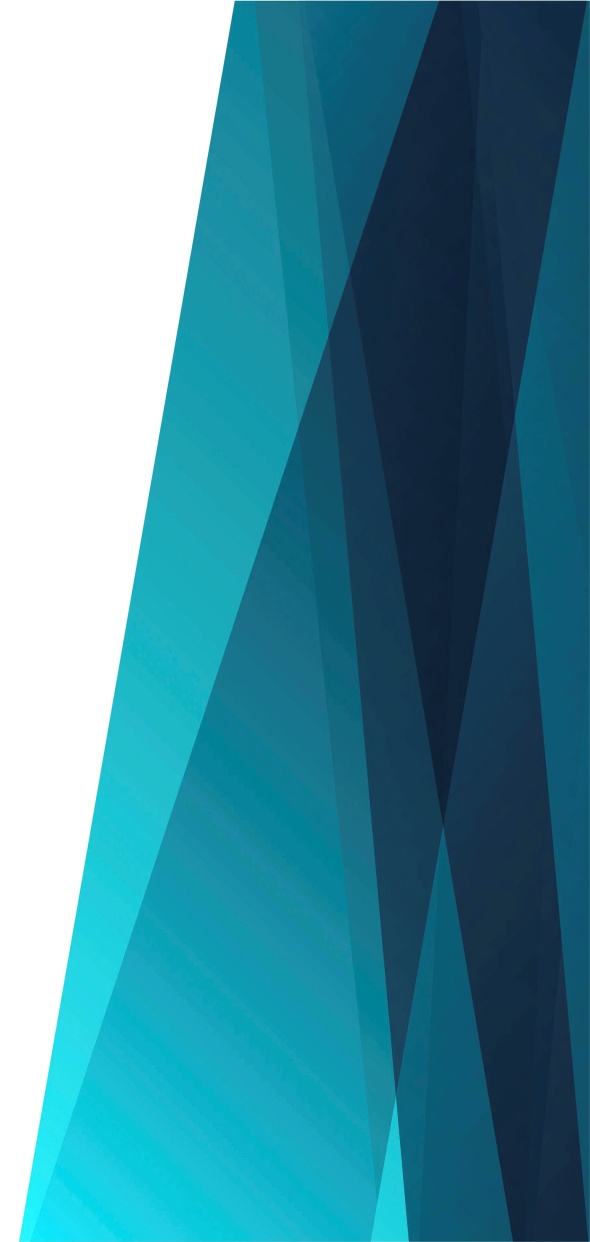 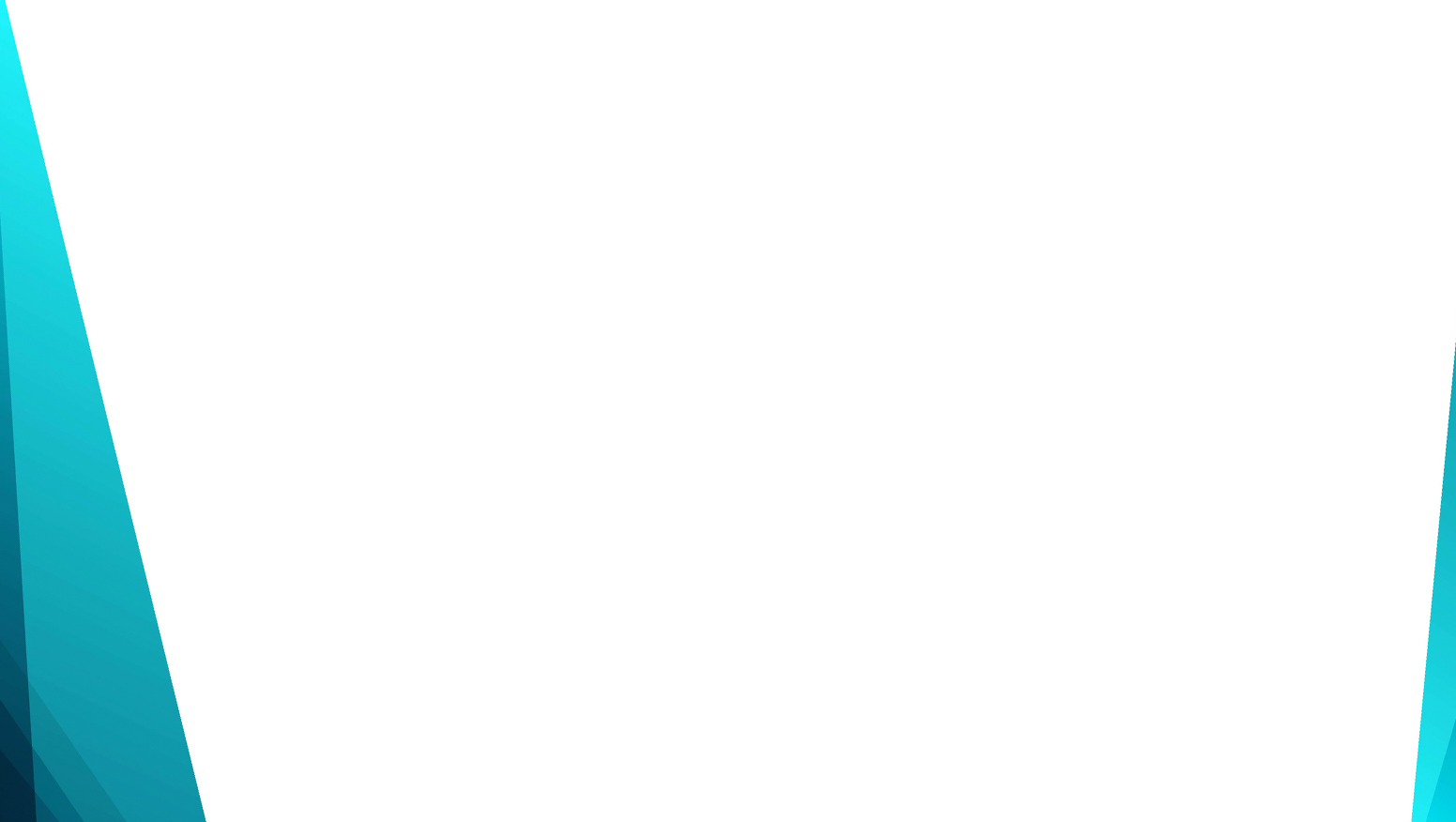 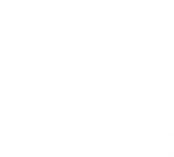 Иисус среди скорбей
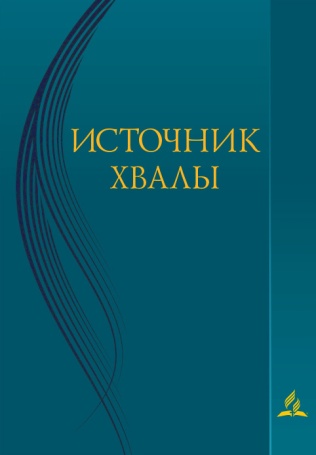 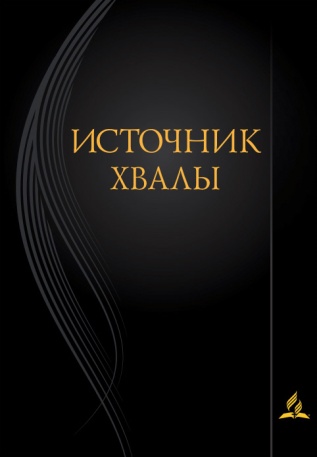 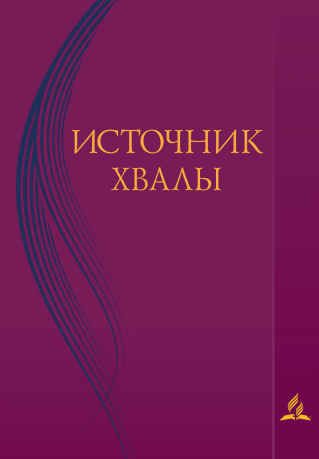 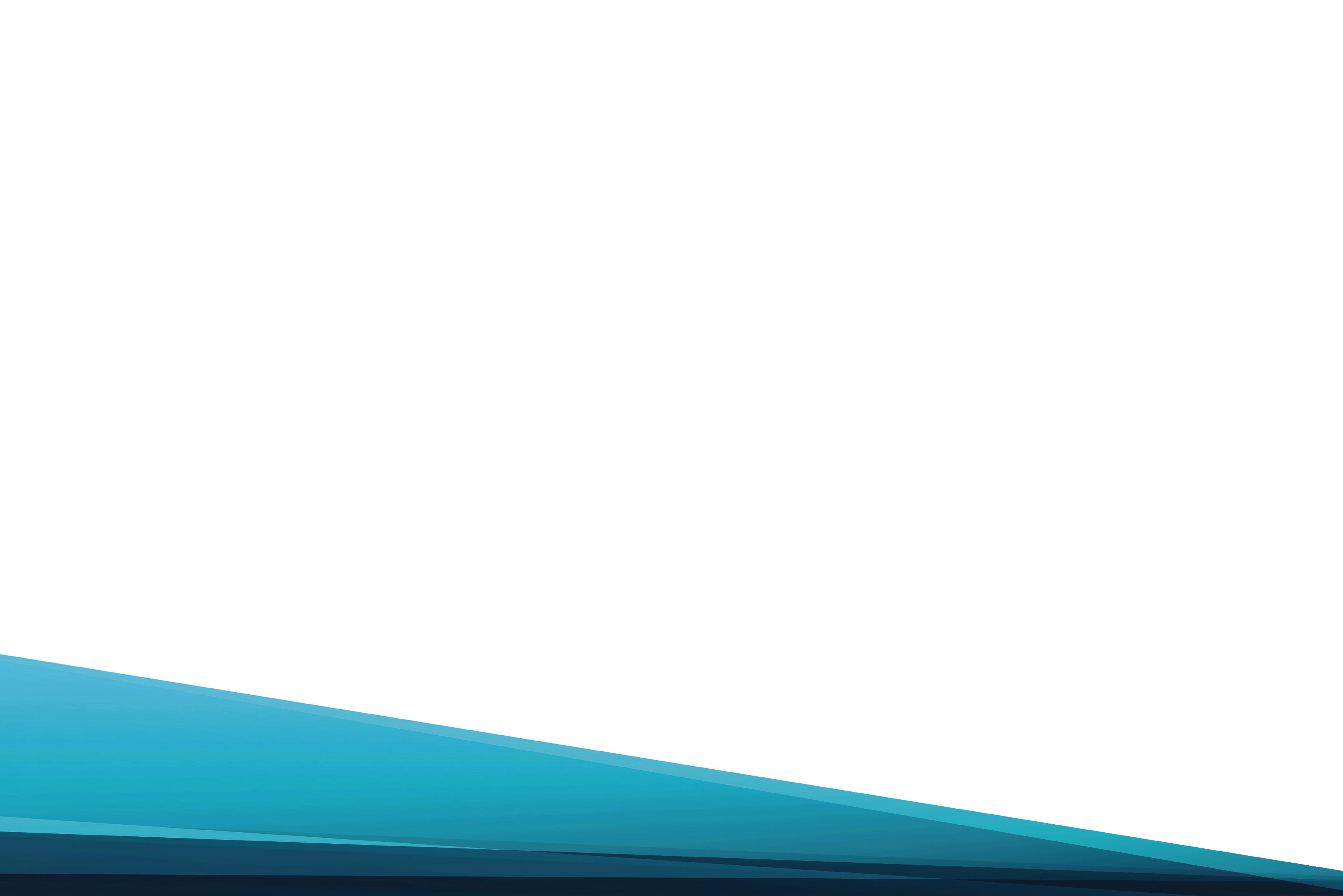 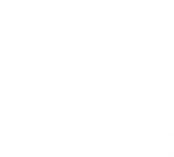 Иисус среди скорбей-
Лучший друг души моей.
Сердцу мир я нахожу,
Как к Христу я прихожу.
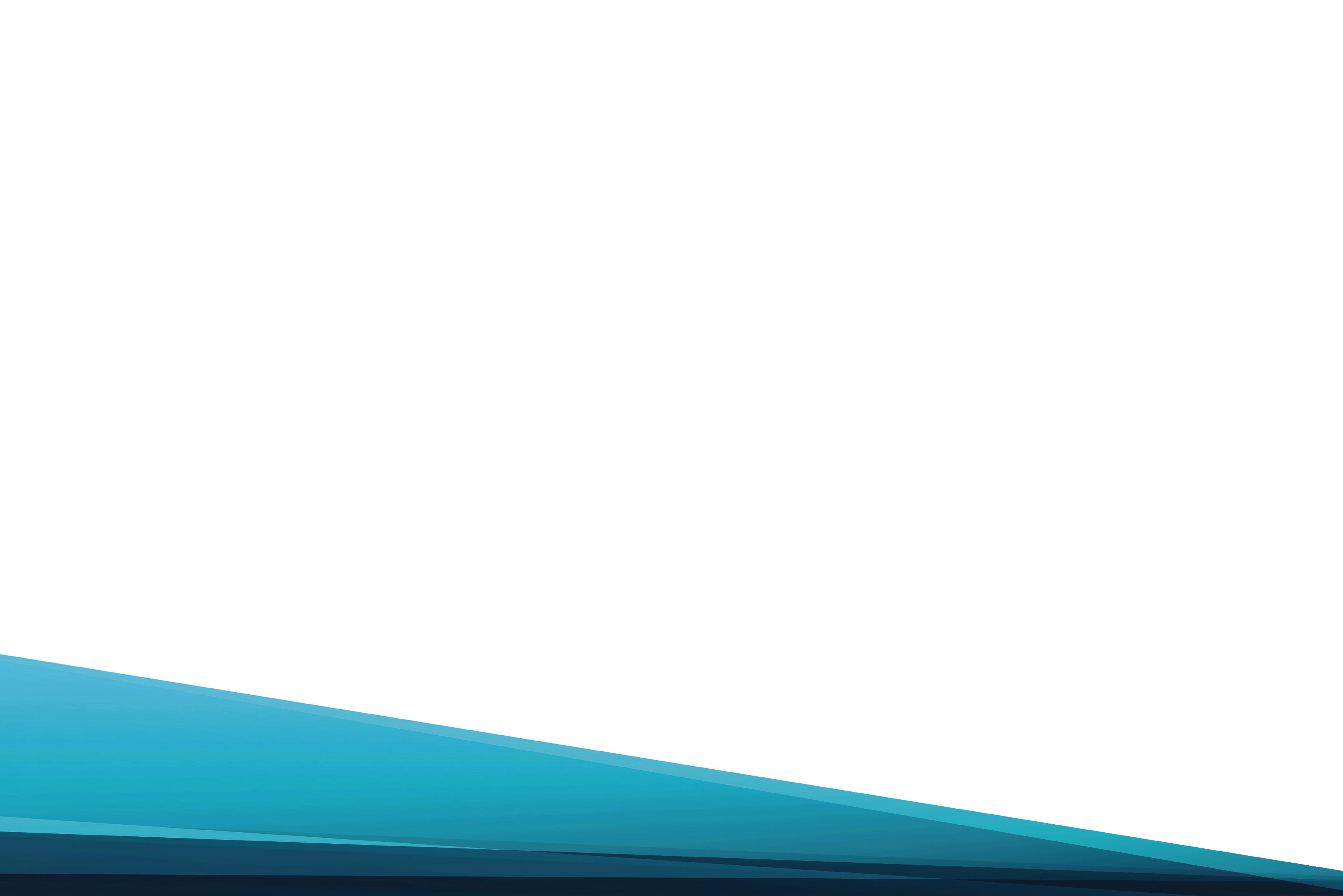 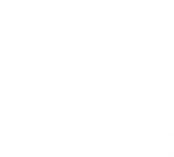 Иисус, Спаситель мой,
Грех с души моей омой
И прими меня к Себе,
Я ведь слаб в земной борьбе.
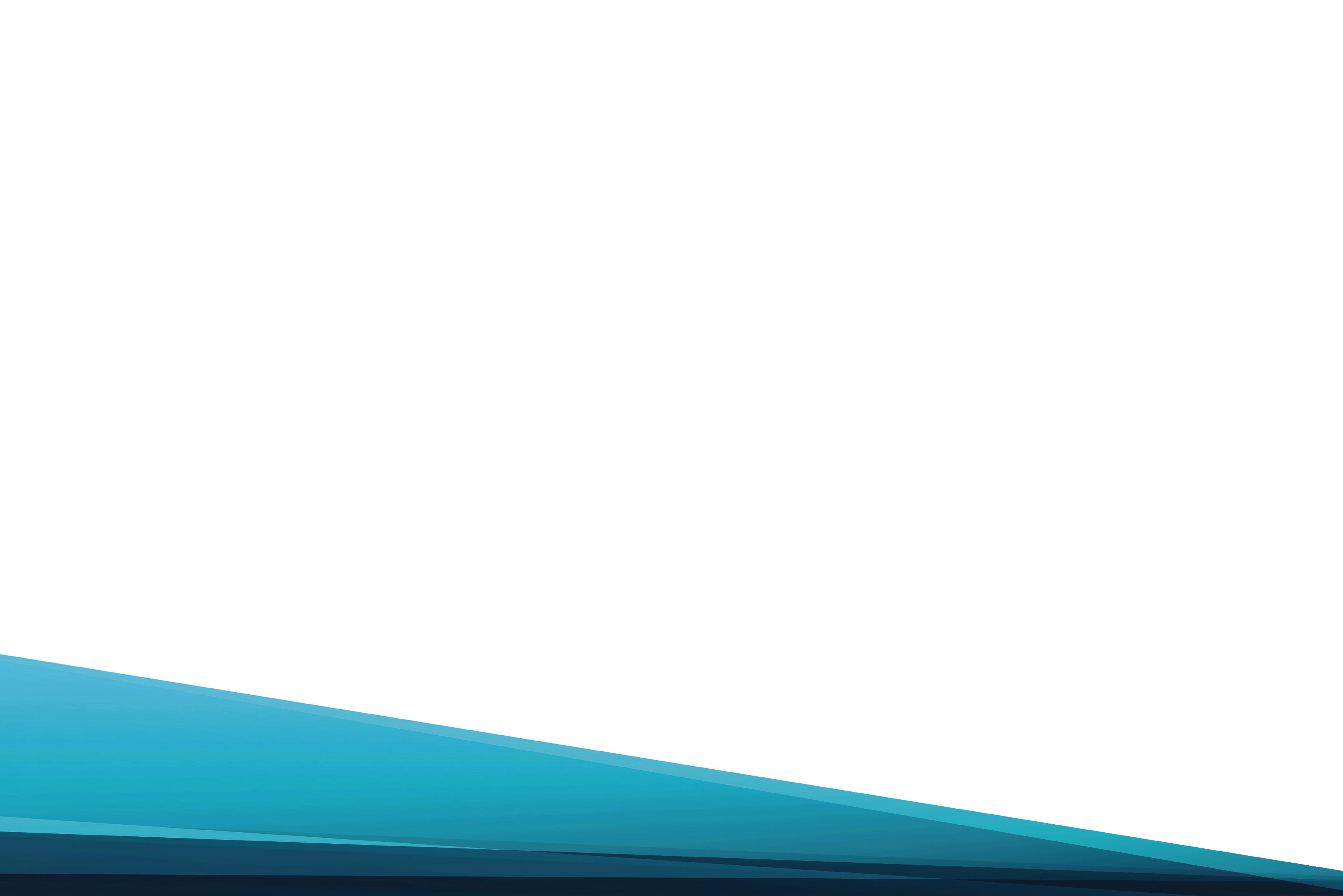 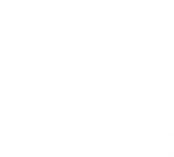 В дни стремлений суетных
И превратностей земных
Сохрани меня от зла
И веди стезей добра.
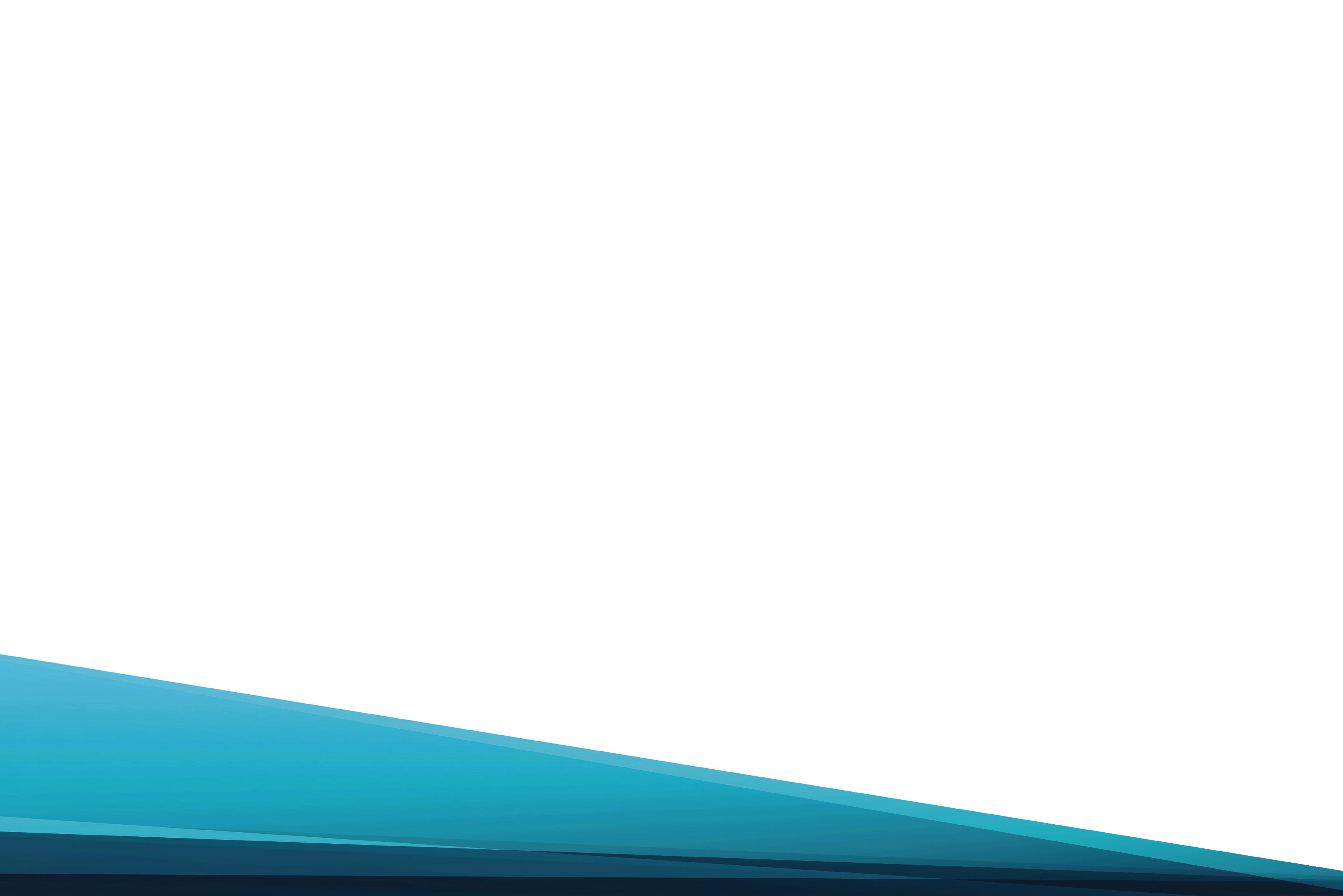 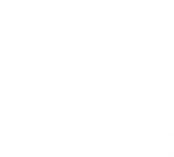 Дай услышать Ты мне вновь
Про Твою, Господь, любовь;
Милосердие яви
И нас всех благослови.